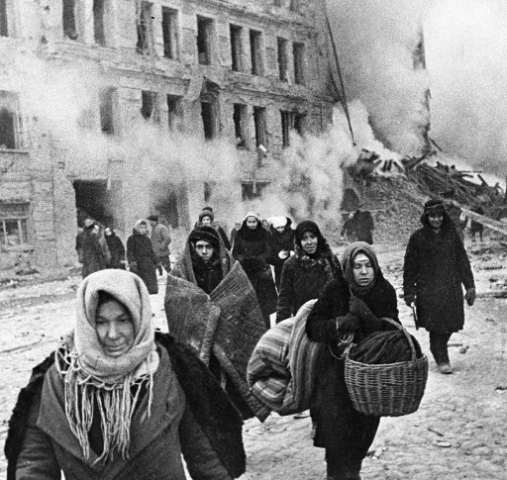 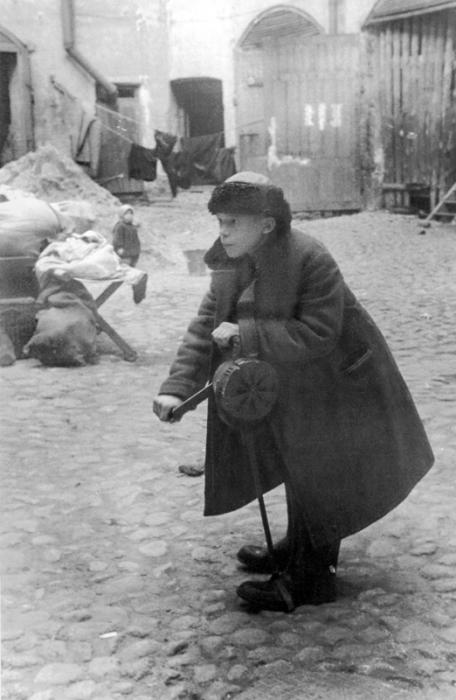 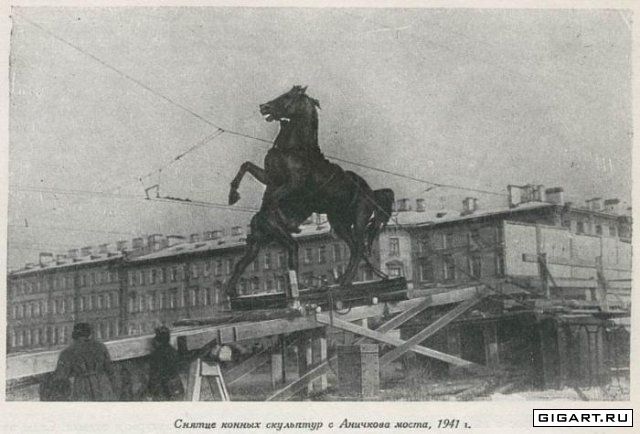 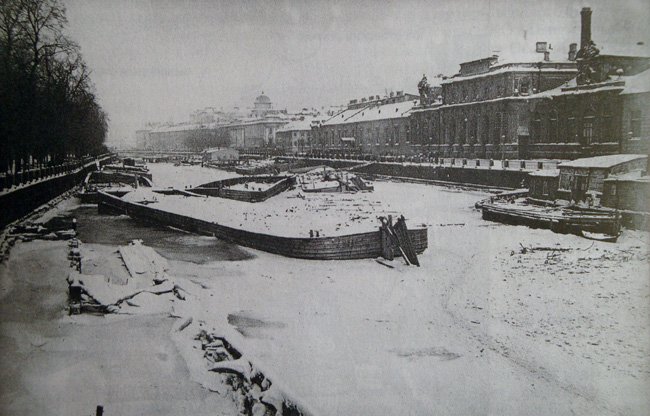 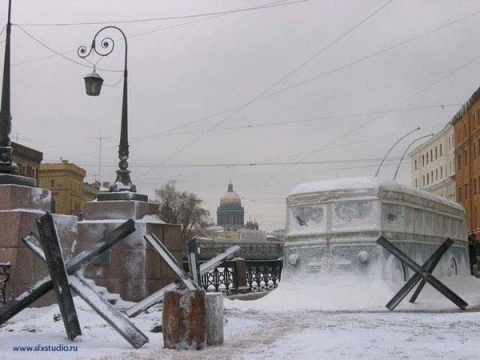 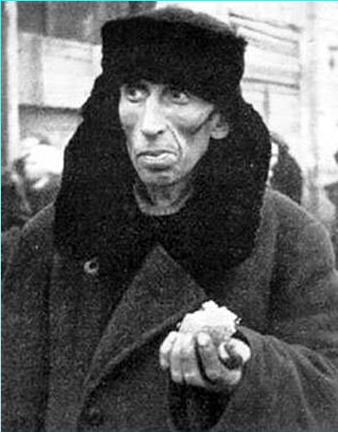 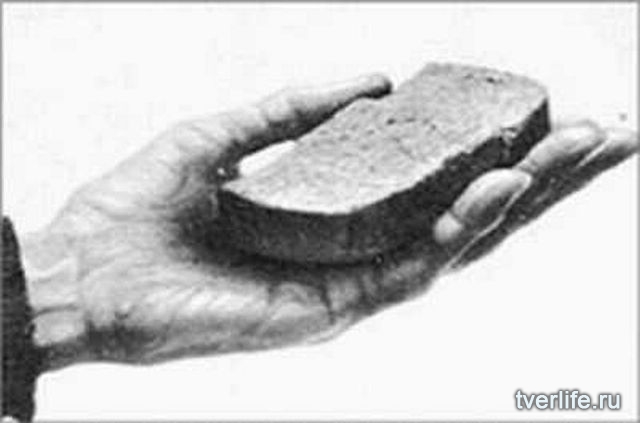 Вглядись в эти фотографии - и ты поймёшь, как жили люди в блокадном городе этой зимой. 
 125 граммов хлеба на целый день
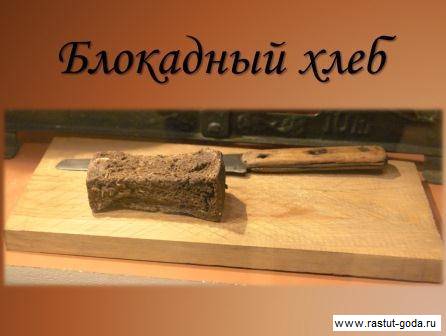 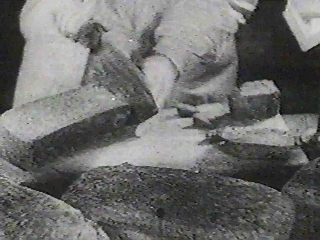 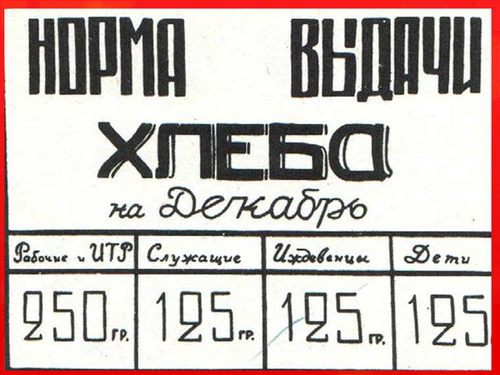 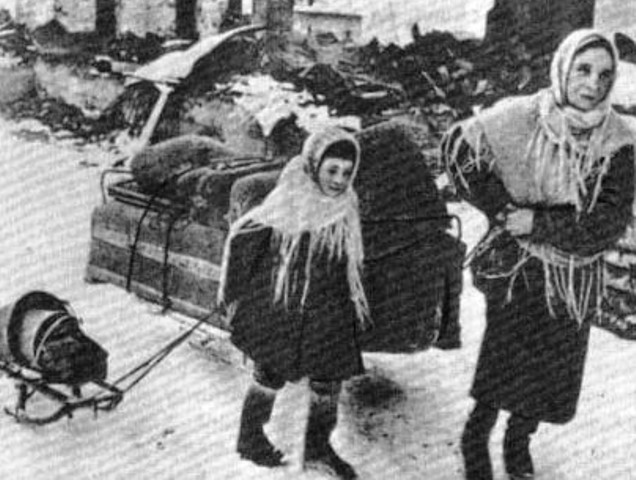 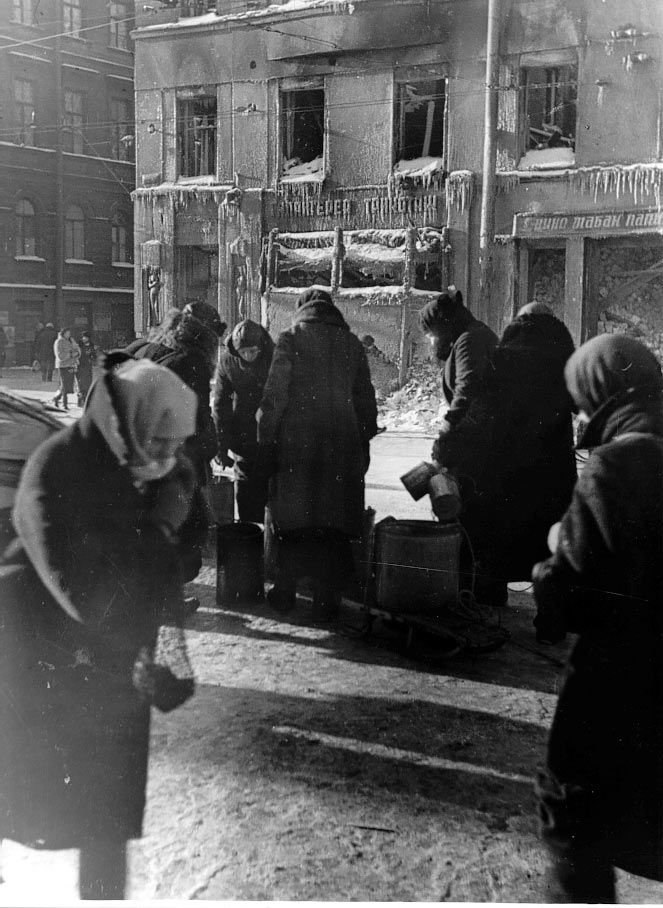 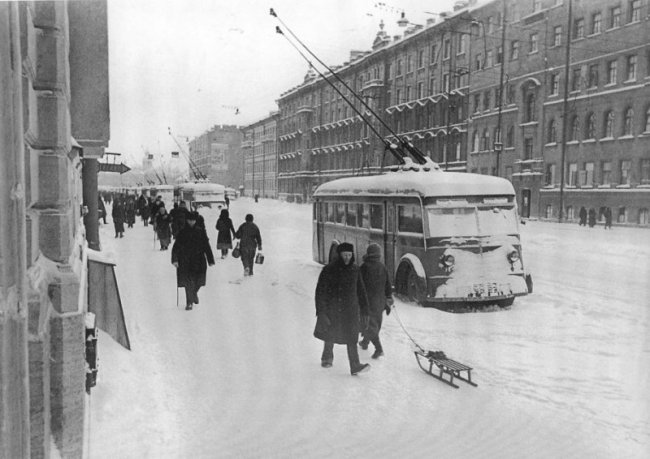 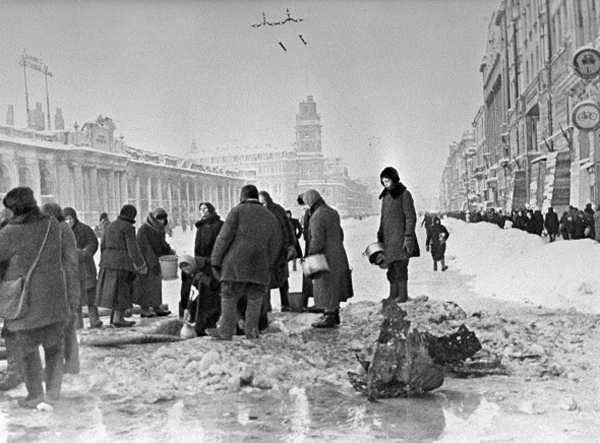 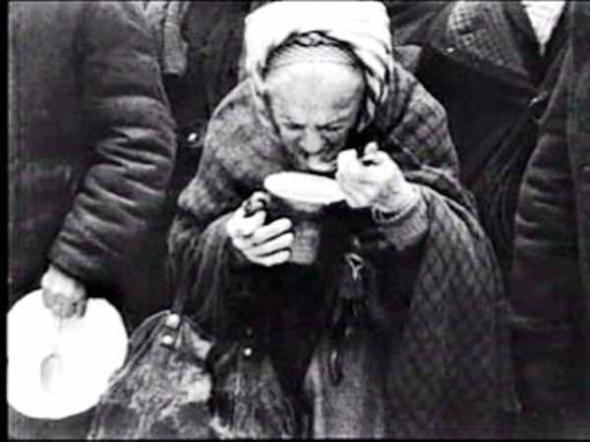 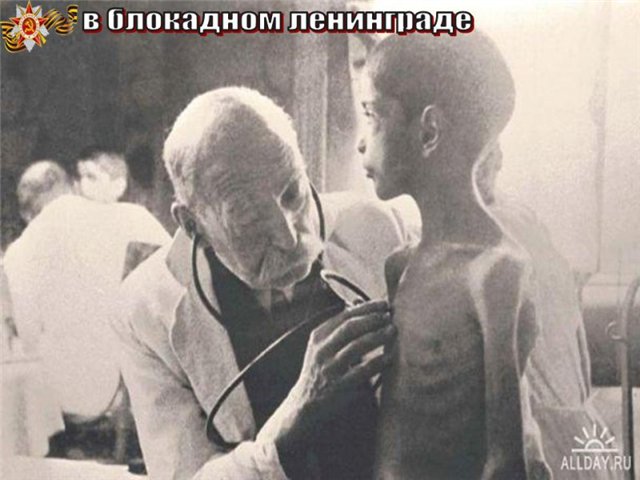 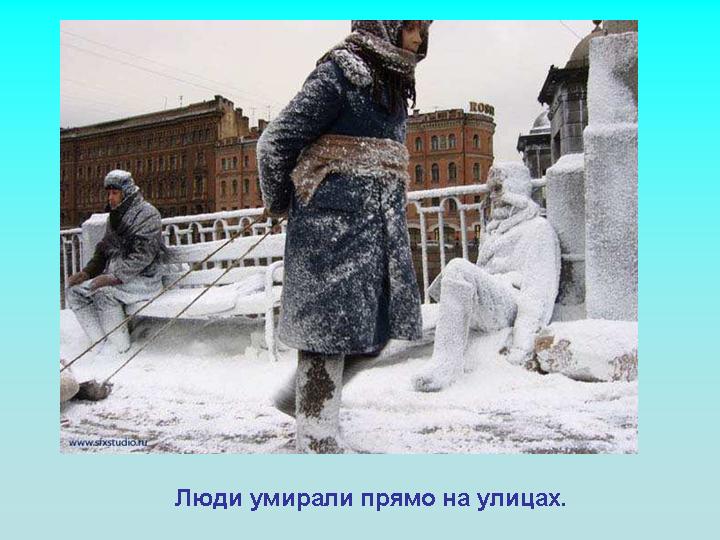 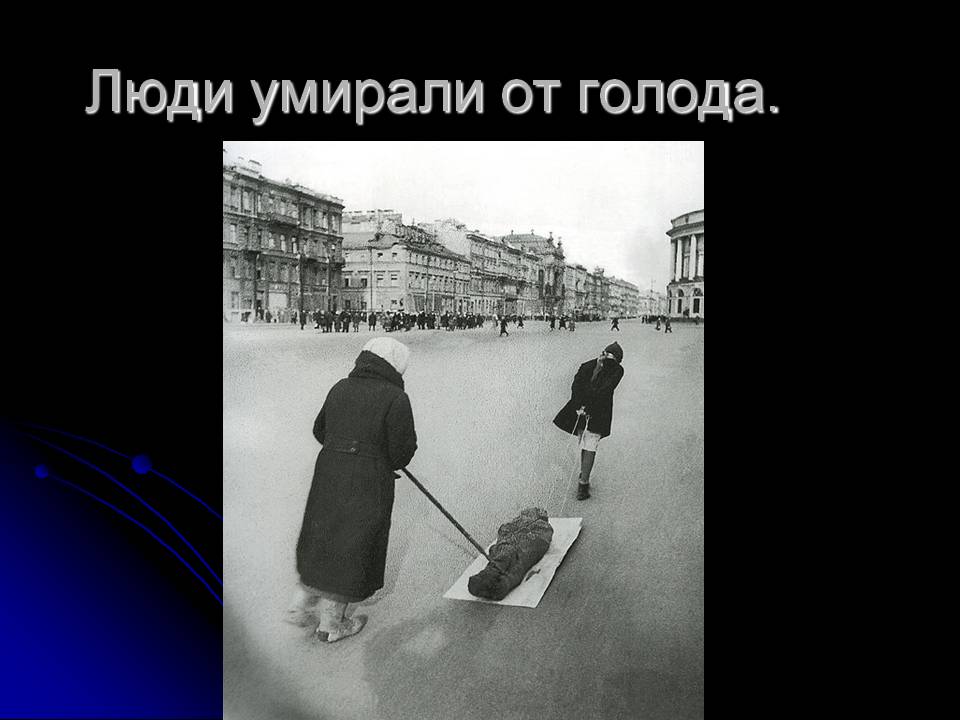 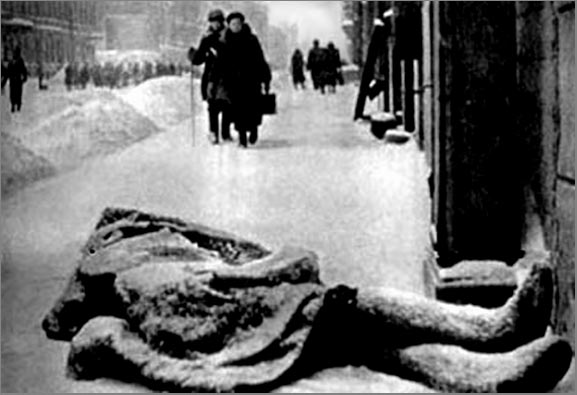 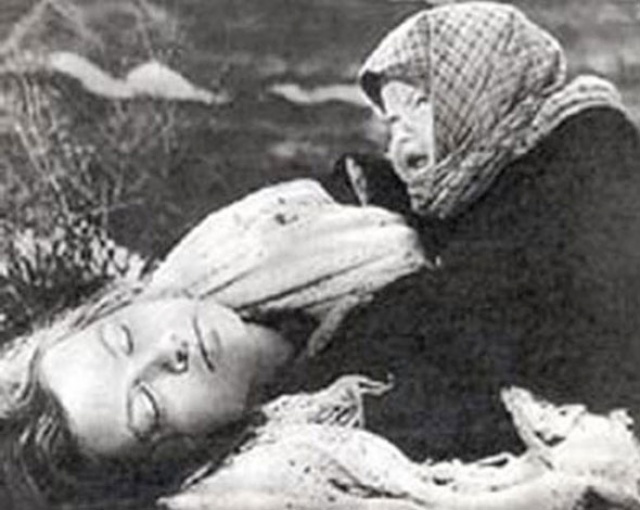 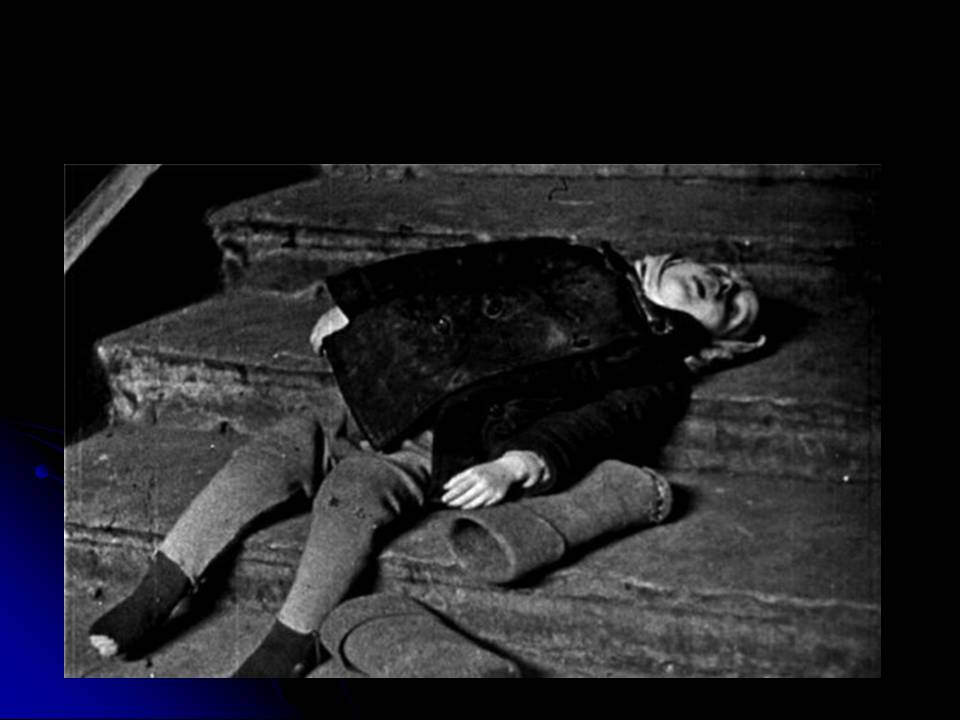 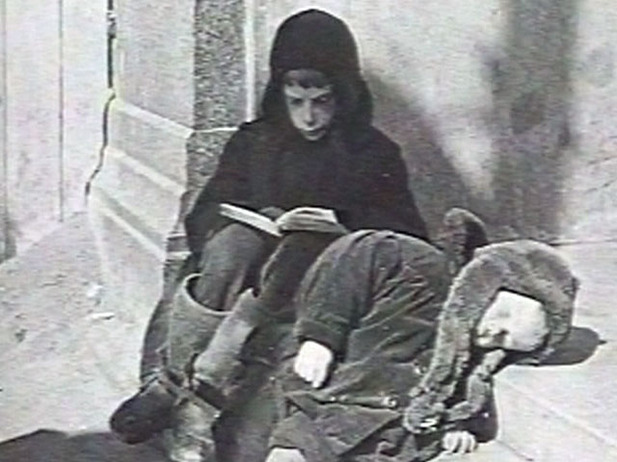 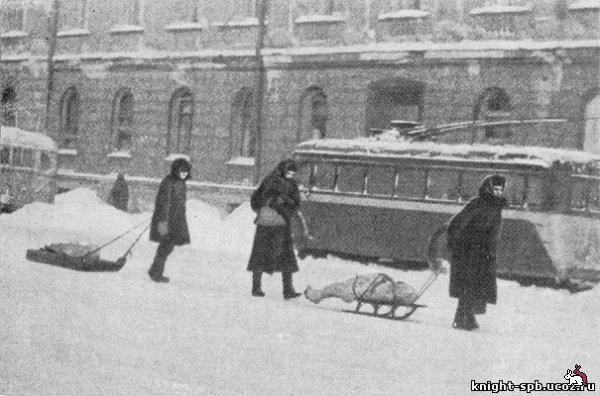 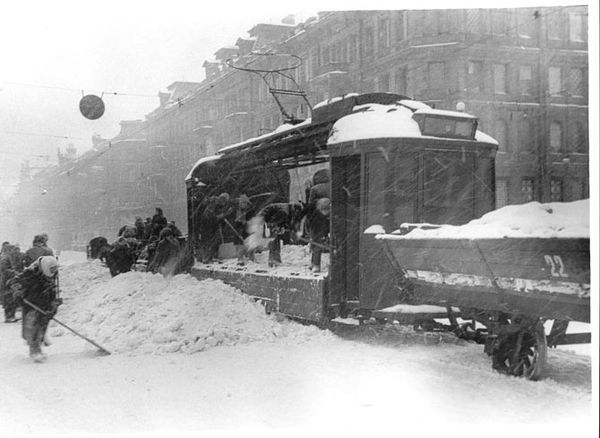 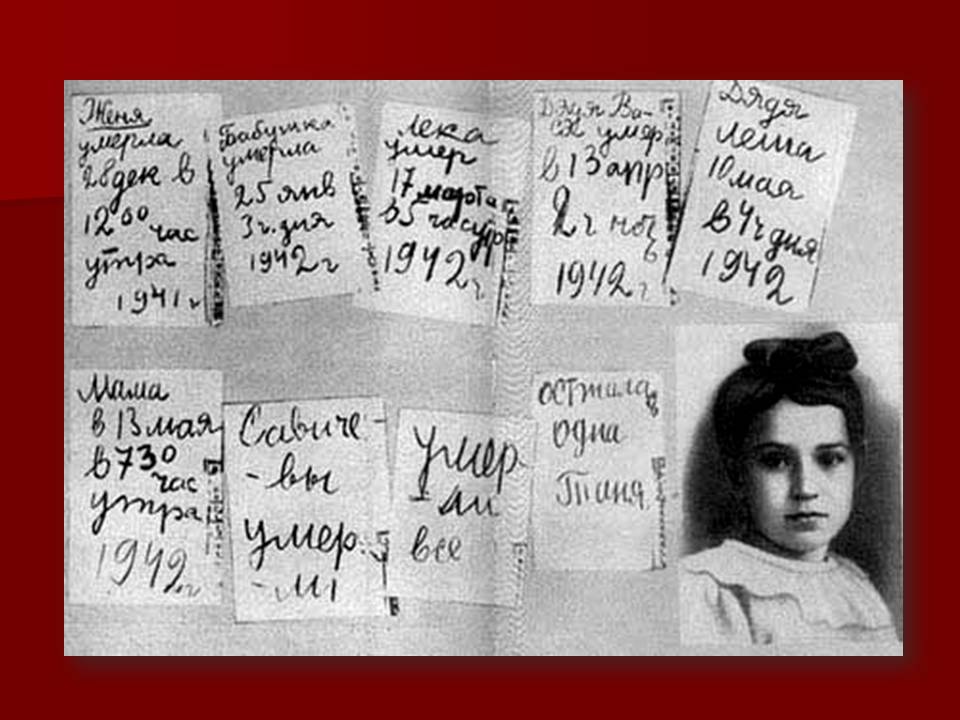 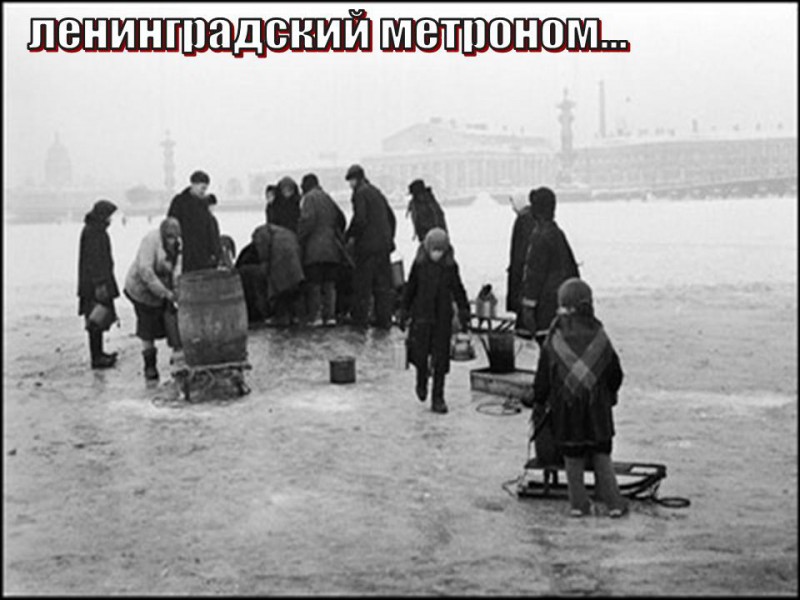 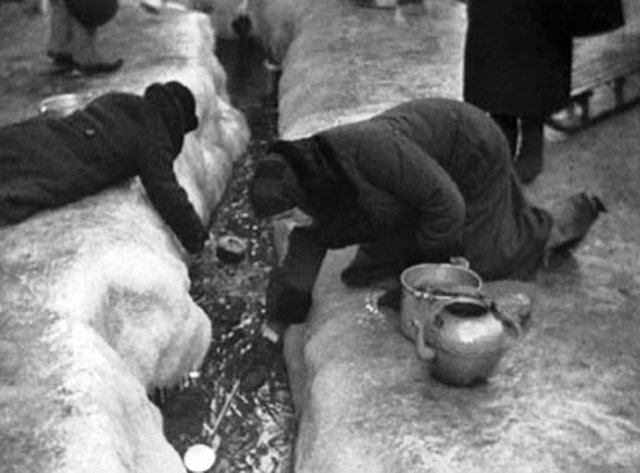 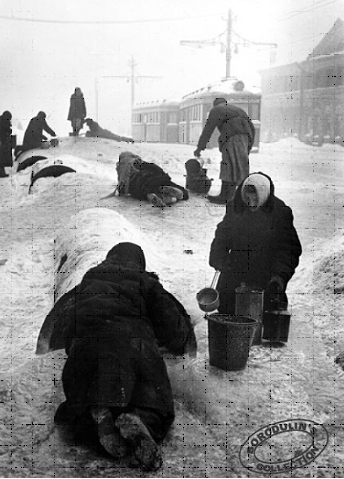 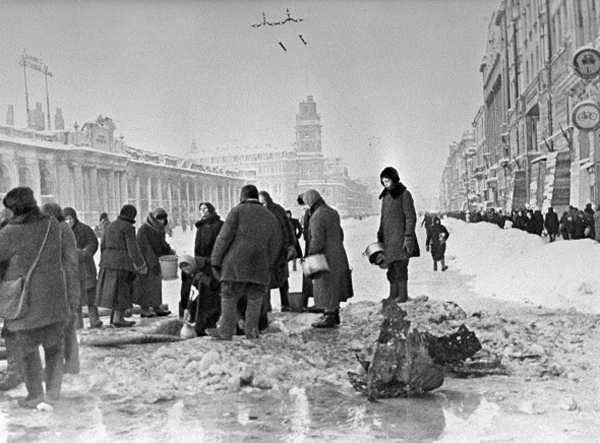 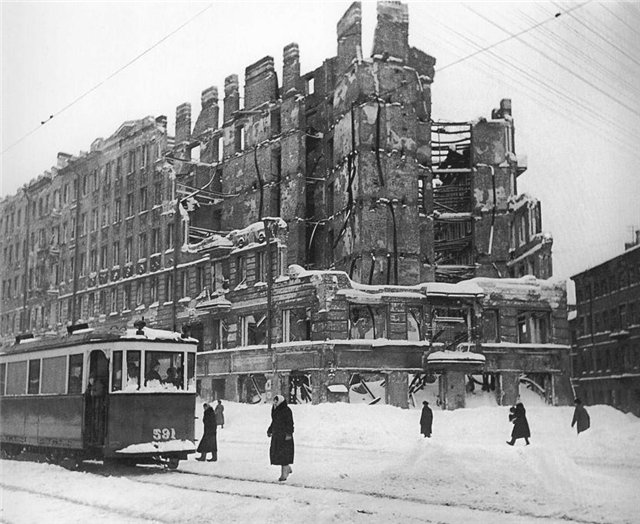 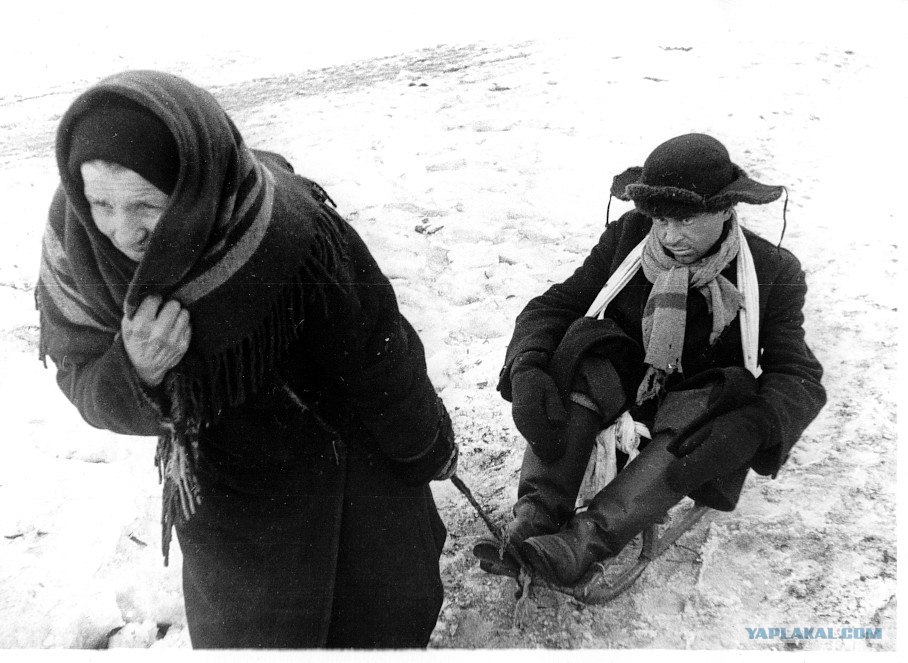 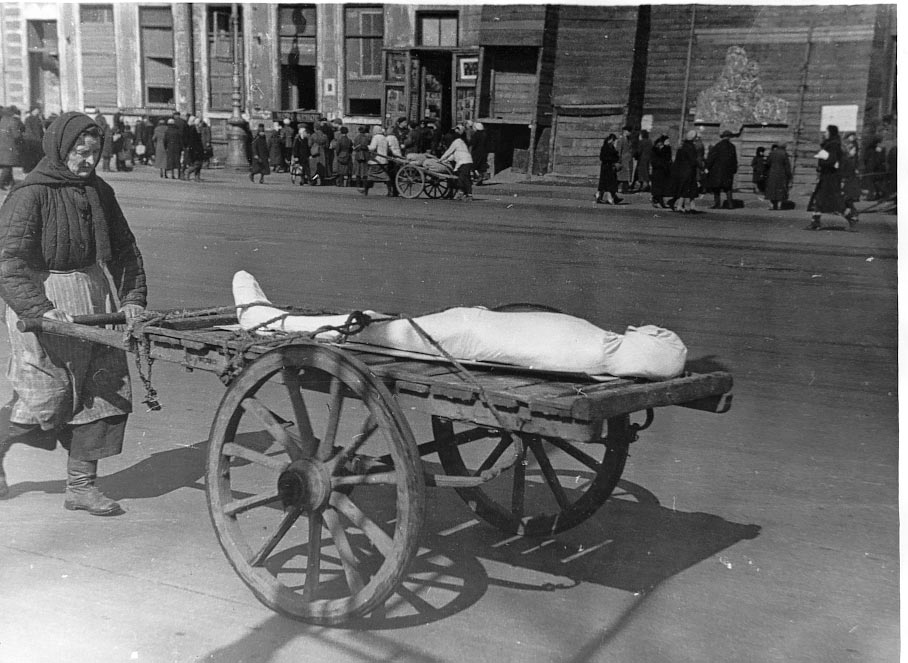 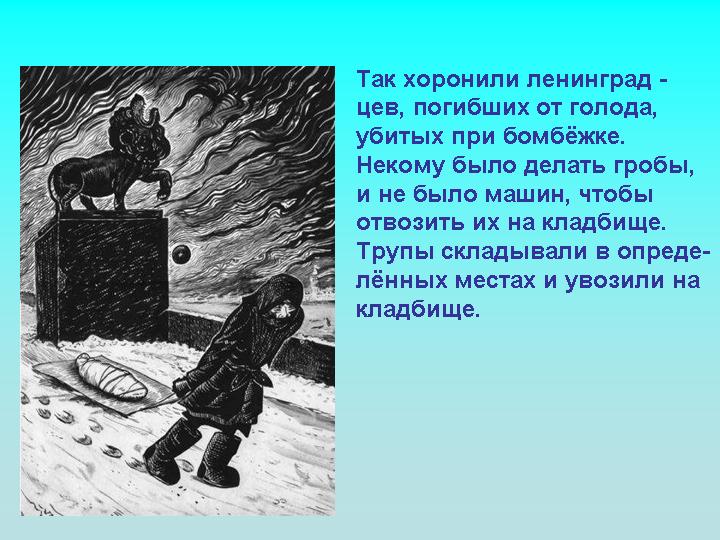 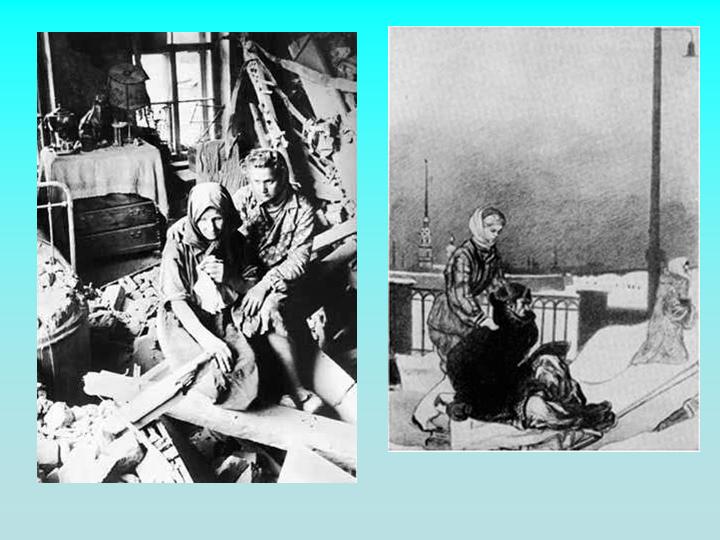 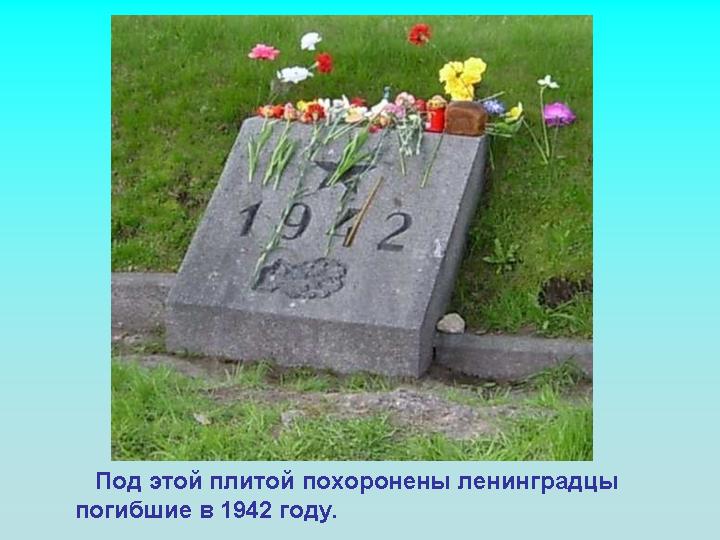 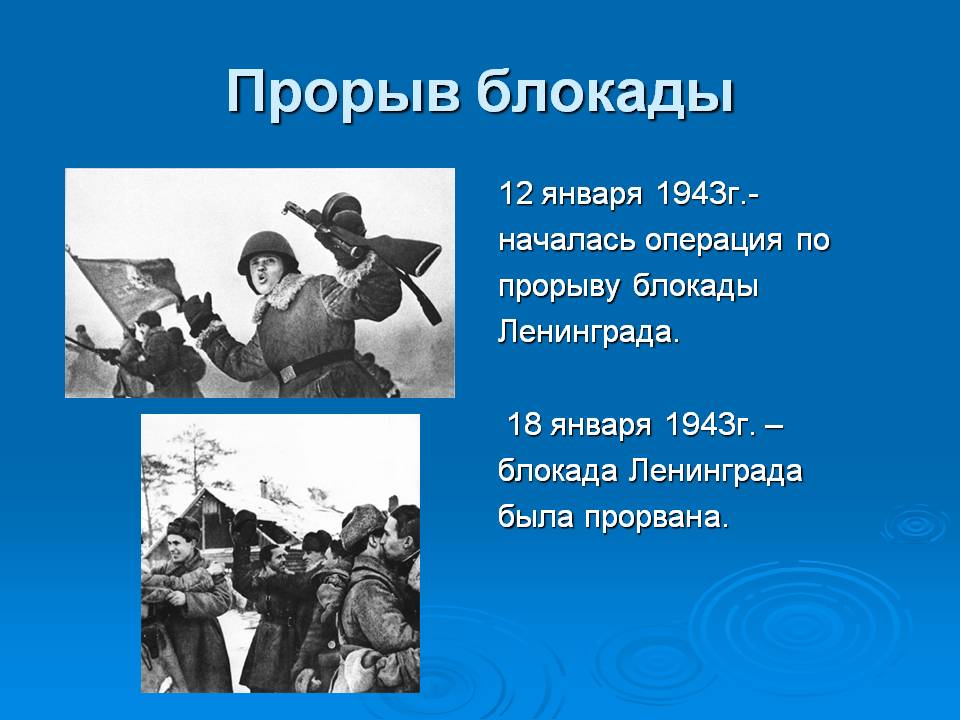 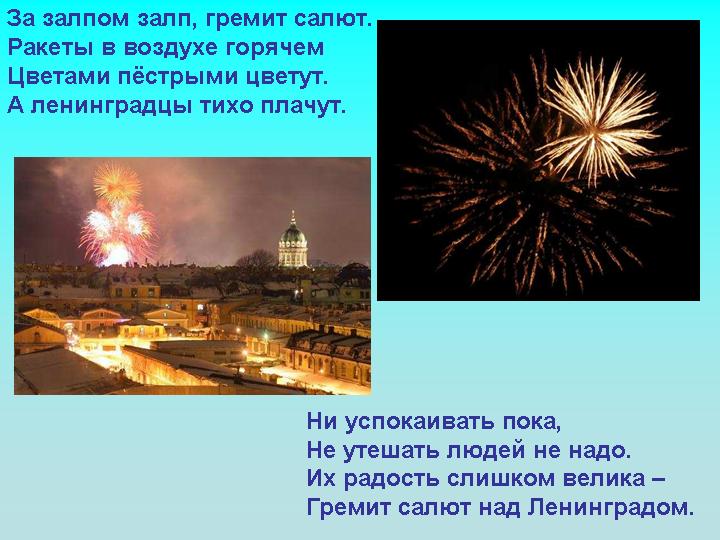 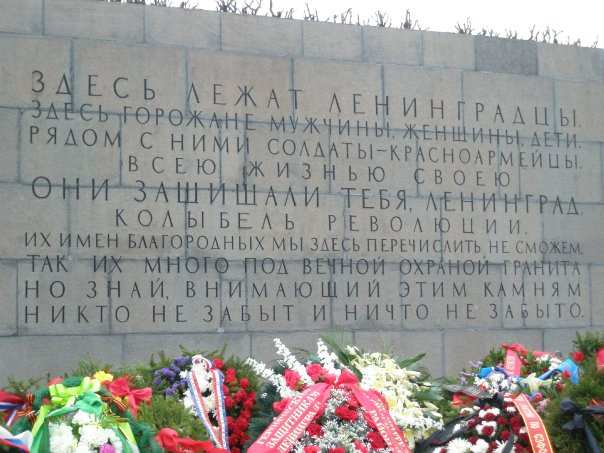